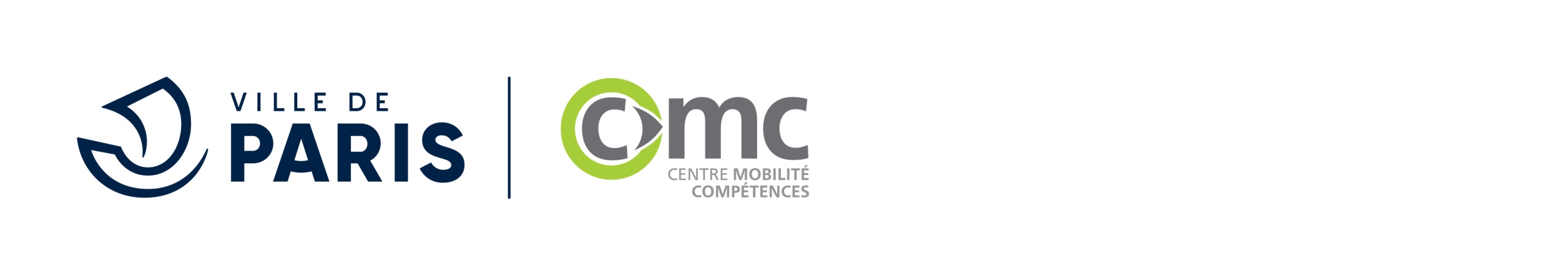 PASSERELLE      DAC
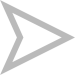 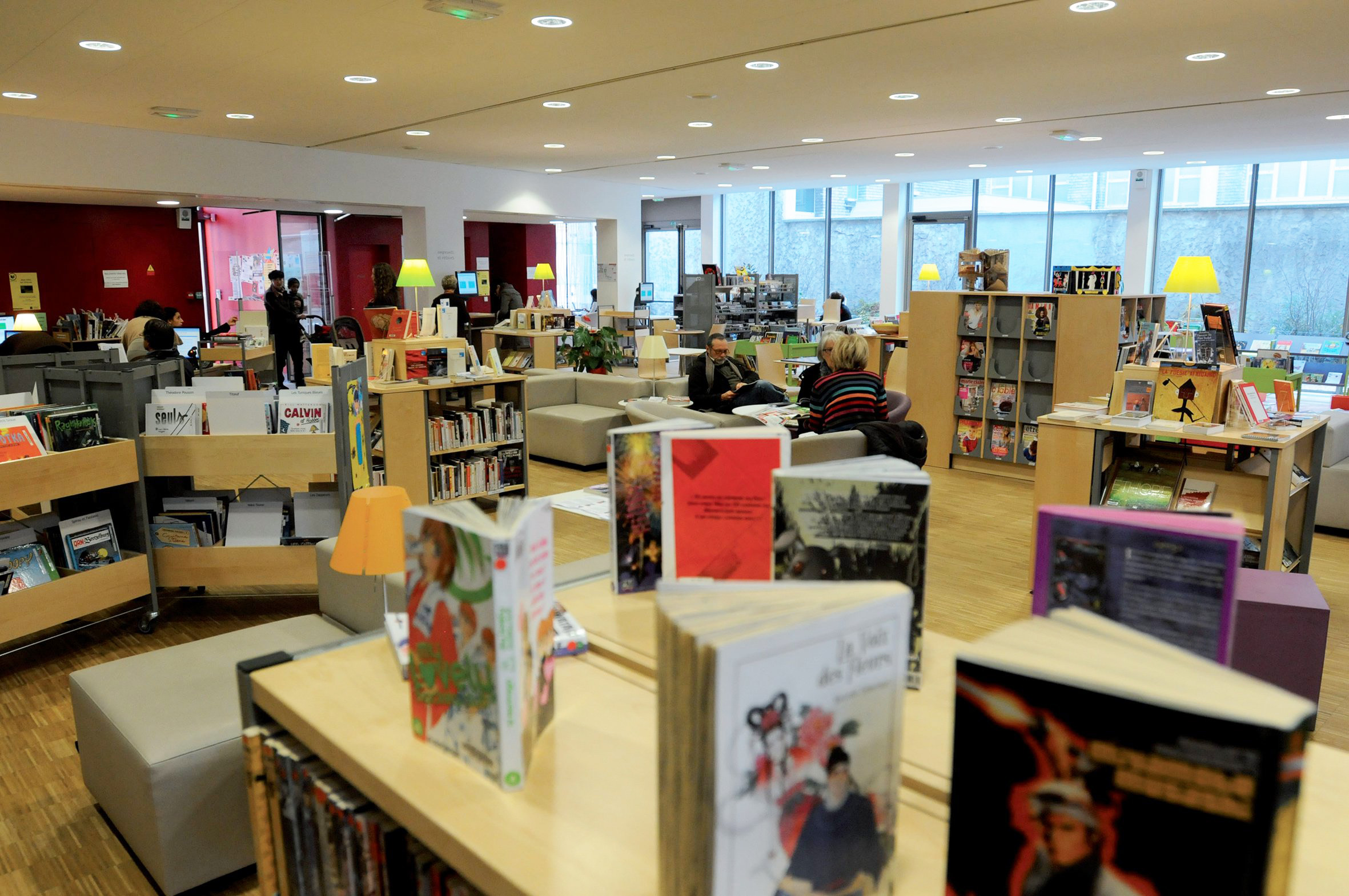 MOBILITÉ DANS LE CORPSDes Agents d’Accueil, de Surveillance et de Magasinage
Vous envisagez une nouvelle carrière.

La culture, sous diverses formes, vous intéresse.            
La médiation vous attire, et vous appréciez le contact avec le public.
Vous êtes prêts à vous former, si besoin, aux nouvelles technologie.

Cette mobilité dans le corps des Agents d’Accueil, de Surveillance et de Magasinage est ouverte aux agents titulaires depuis 3 ans dans leur corps.
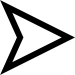 CONDITIONS D'EXERCICE
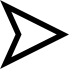 Horaires et rythme de travail variable, parfois tardifs.

Travail le samedi et possible le dimanche.

Accueil d’un public varié.

Travail sur écran prolongé et manutention.
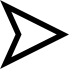 conférence
INSCRIPTION obligatoire
Une conférence de présentation du métier
et du dispositif de mobilité aura lieu le :
Mercredi 5 février 2020 de 09h30 à 12h
Centre de Formation Mornay, 
7 rue Mornay 75004 Paris
(métro Sully Morland ou Bastille)
INSCRIPTION OBLIGATOIRE
À LA CONFÉRENCE
Les places sont limitées, 
vous devez vous inscrire 
pour assister à la conférence :
Drh-passerelles@paris.fr